How  to set up a tutoring appointment
1. Go to your “myusi” and log in
2. Click the “Tutortrack” icon
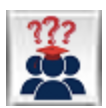 TUTORTRACK
3. click search Availability
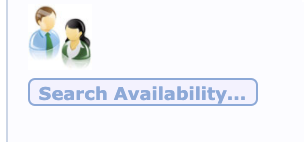 4. Click “Please Select a CENTER” AND CHOOSE A CENTER FOR TUTORING
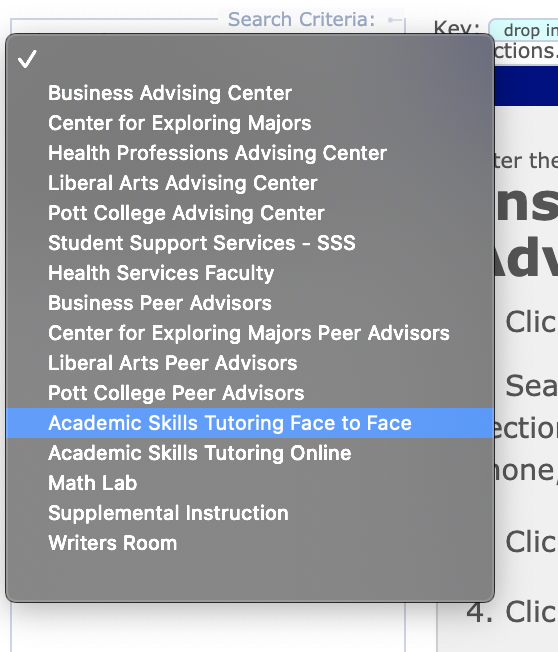 Allows you to choose a specific tutor (for example if your professor recommends someone)
5. Click section and choose A class that you need help with and then click search
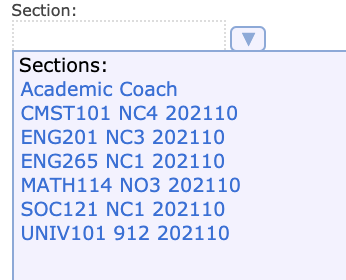 Used to select a time that works best for you
Changes the time frame in which you want to have your tutoring
6. Choose from the many options by choosing a green time slot
7. Insert the information needed and click save
You should receive an email with information after you sign up for an appointment.